Control Panel
Automation Panel, ASG
Product Manager, Chia Tu
What is Industry 4.0 target
Quality Assurance & Production Optimization
Value-added Service for Customer Satisfaction
Business Model Innovation & Revolution
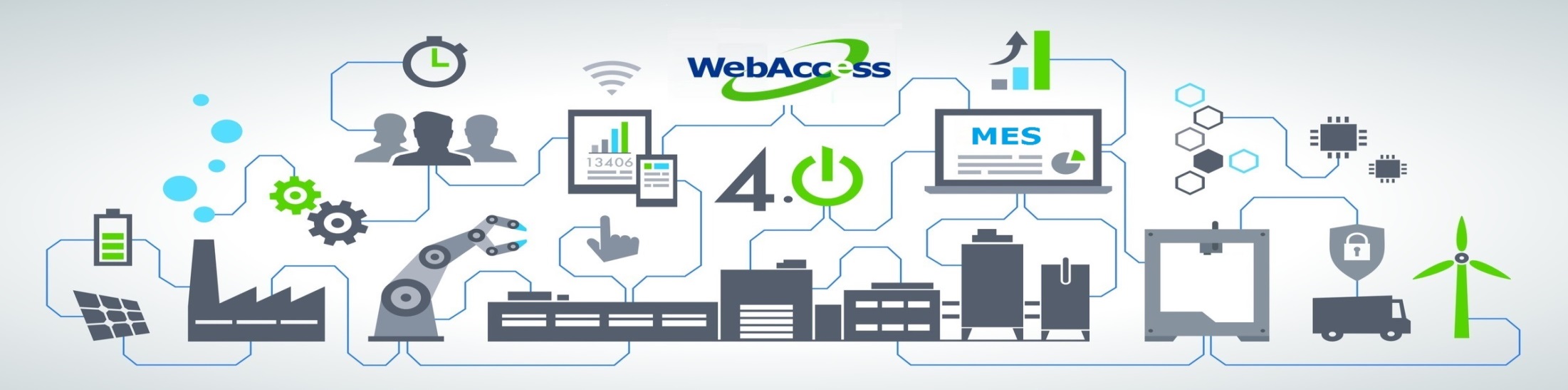 Challenge in Industry 4.0
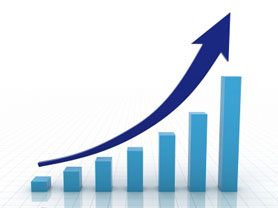 Production 
Optimization
Value-added 
Service
Business Model 
Innovation & Revolution
Multi-information Displaying
Rich I/O, PCIe & mPCIe Support
Real-time control
Predictive Maintenance
Divergent Market Needs & Short System Developing Process
Mass Customization
Flexible I/O Integration
[Speaker Notes: How do we connect tens of or even hundreds, thousands of software and hardware from different systems? What kind of operating systems should be used?
How to control the sensor and feedback to the actuator in the real-time basis? How do we connect our ipc and tens of equipment with different connector interface?
How to create the robust environment to help our customer to download and upload data frequently and do the heavy analysis or even simulation in the cloud?]
Automation Panels Strategy
Automation Panels Strategy
Modularized
Platform
Flexible I/O Integration
Vertical 
Solution
New CPU
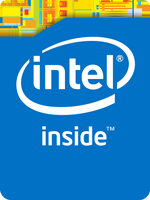 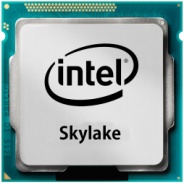 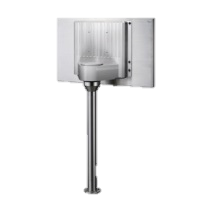 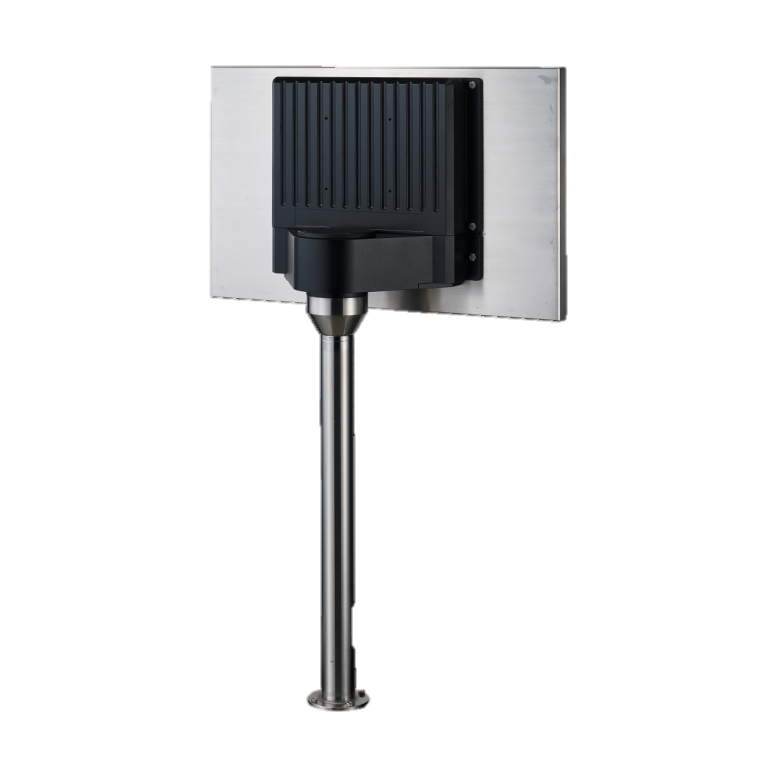 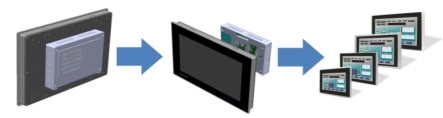 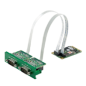 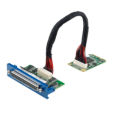 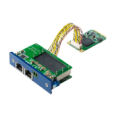 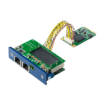 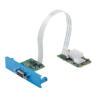 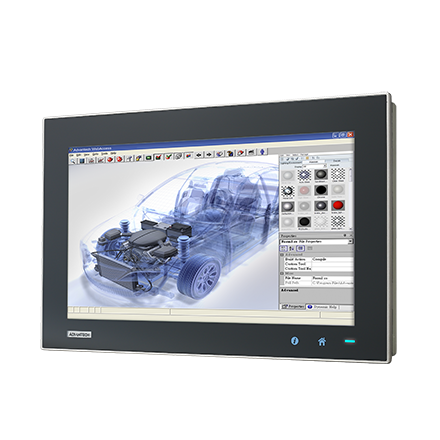 Maximized Performance
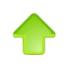 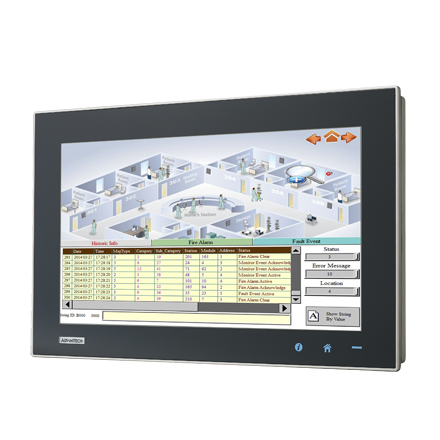 Rich I/O with Module Design
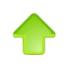 HW/SW Platform Supporting
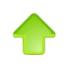 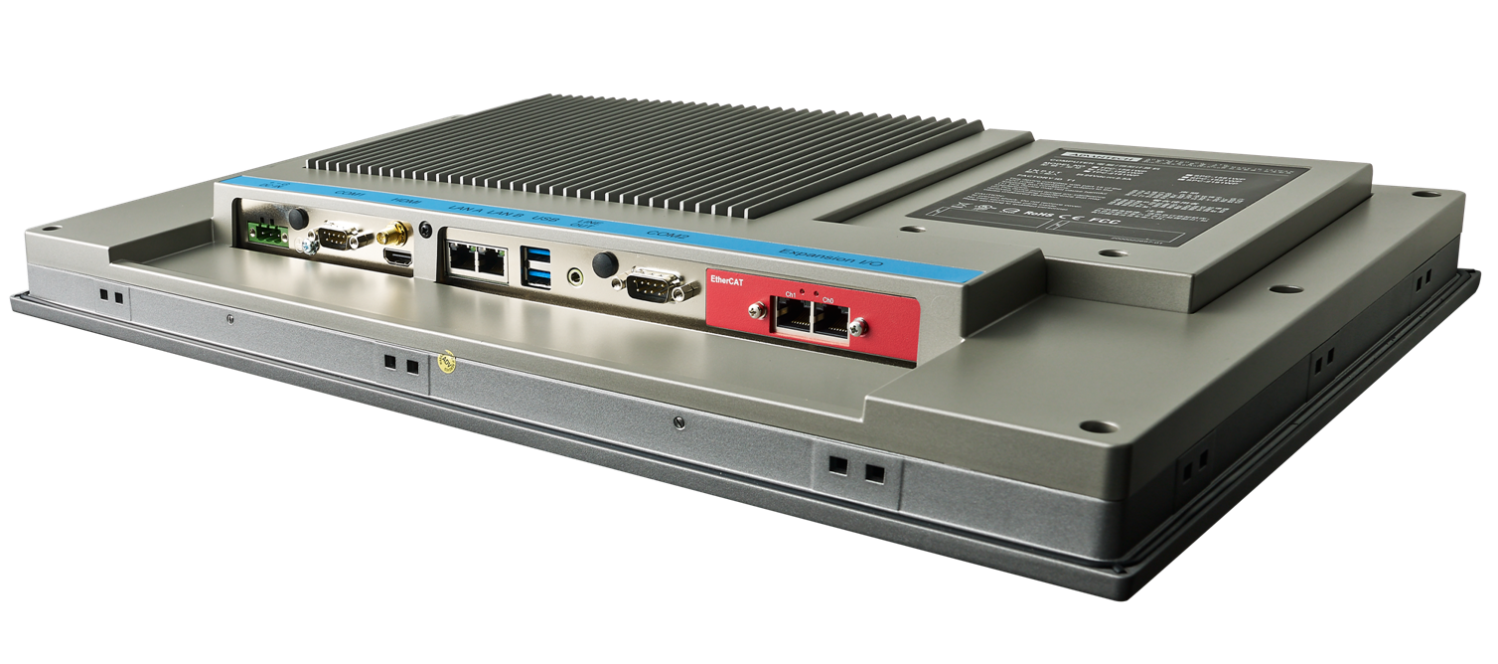 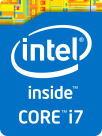 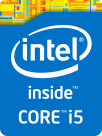 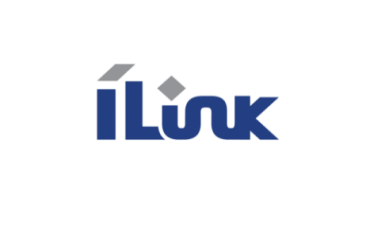 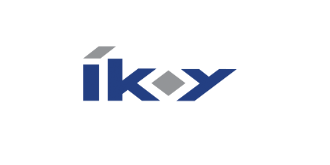 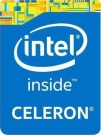 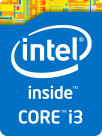 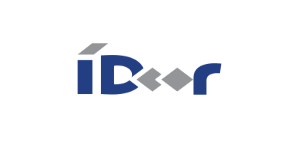 Control Panel Series
        The Burst Platform
Target Application – High Performance Control
High Performance Computation
 Ethernet Fieldbus Control
 Real-time Data Analysis and Monitoring
Front Panel Interactive WiFi, Bluetooth and NFC Design
Win 7&10, Android and Linux OS Support
MES system, 3rd Software Connection (WebAccess Option) 
Support Inter HD Graphics for HMI Display (WebAccess Option)
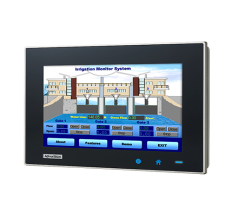 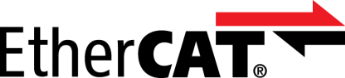 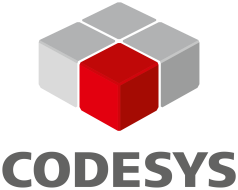 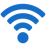 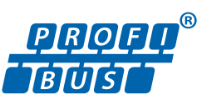 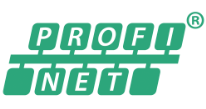 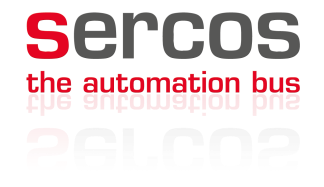 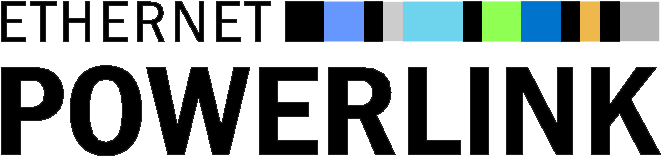 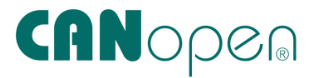 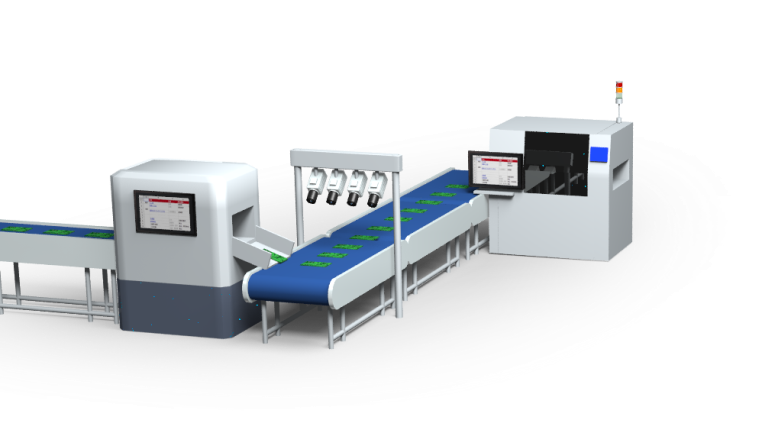 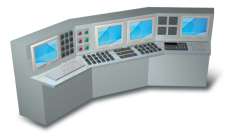 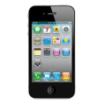 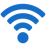 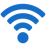 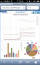 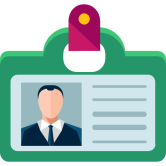 Equipment Status
Overview - Control Panel Product Line
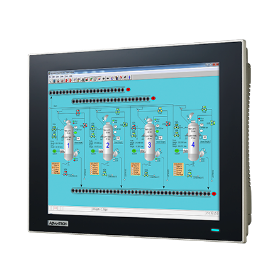 Classic Design
70/71 Series Best Fit
82H/T Series w/ PCIe
Intel Gen 4th Core Processors
Fanless & Power-Saving
4GB DDR3L (MAX 8GB)
iDoor & PCIe Expansion Built-In
Resistive Touch
True Flat / Bezel Screen
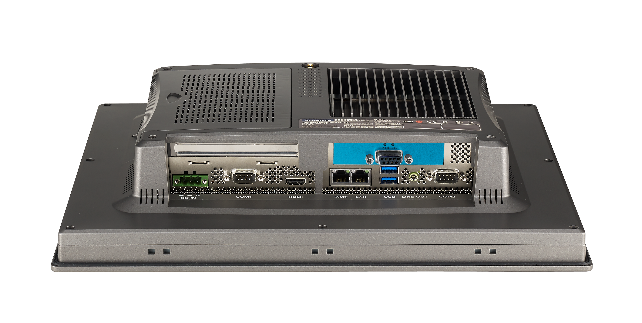 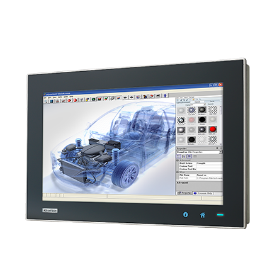 81WP Series w/ PCAP
Simple Style
Compact and Beauty
Intel Gen 4th Core Processors
Fanless & Power-Saving
4GB DDR3L (MAX 8GB)
iDoor Expansion Bulit-In
PCAP Multi Touch
True Flat Screen Design
Wide Screen
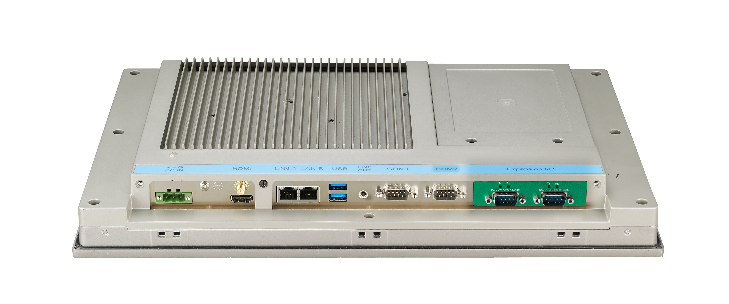 Overview - Control Panel Product Line
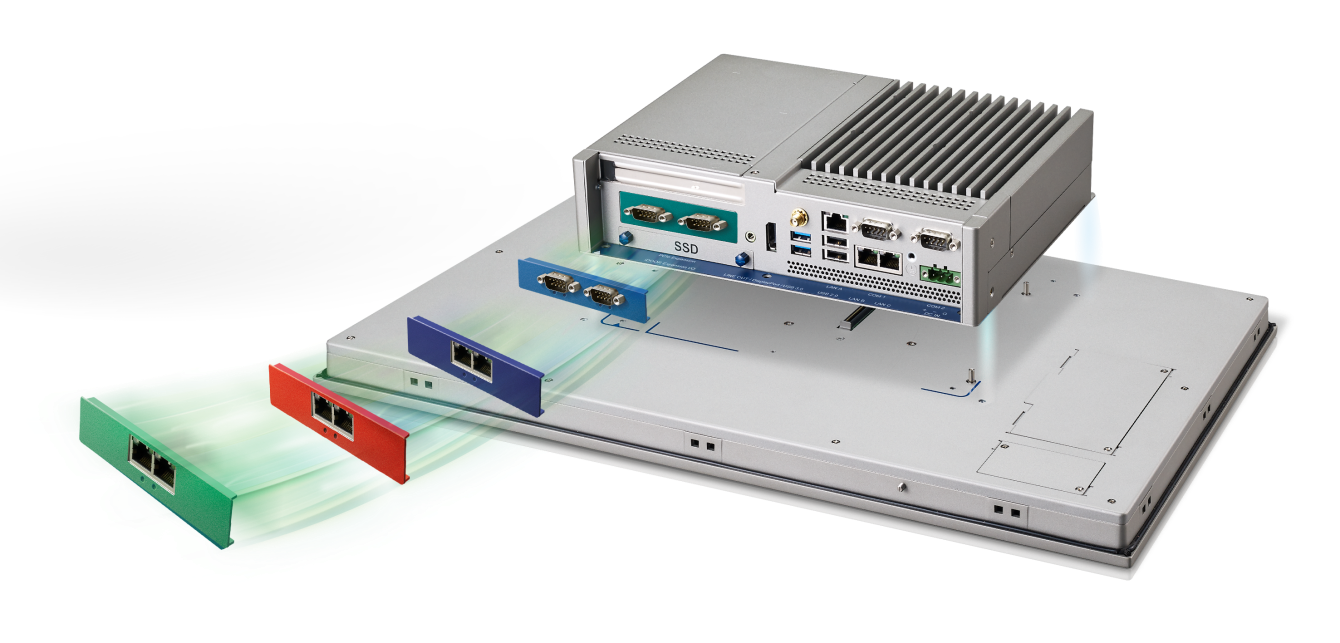 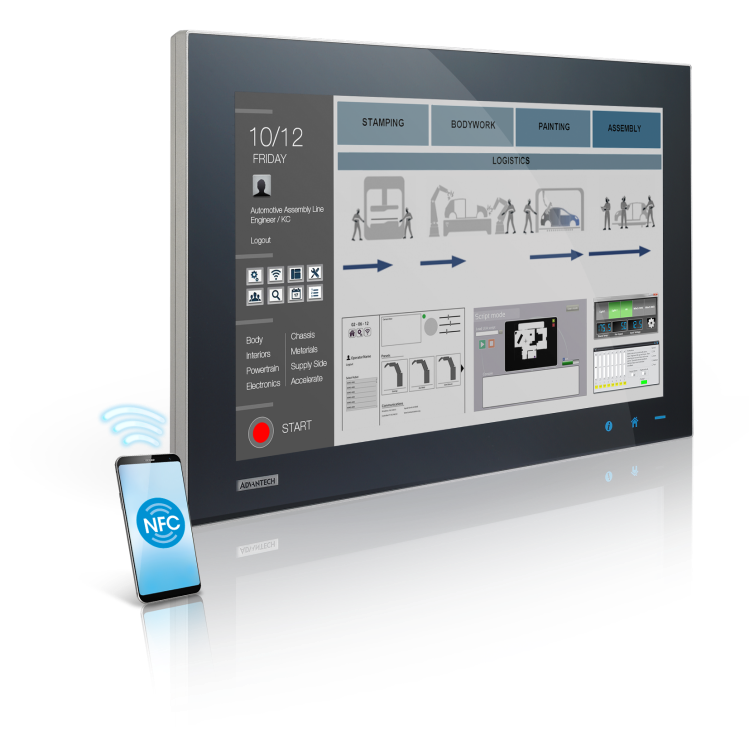 Modular Design
Board to Board Connector
PCIe Slot
LAN x 3
Fieldbus  / Teaming
SSD
Front Accessible
Power Isolation
Noise filter Better reliability
TPC 5000 Modular Series
True Flat Screen Design
Various Mounting Support
Intel Gen 6th Celeron, Core i3 or i7 CPU
4GB or 8GB DDR4 (MAX 16GB)
Rich I/O 
iDoor & PCIe Expansion Built-In
Overview - Control Panel Product Line
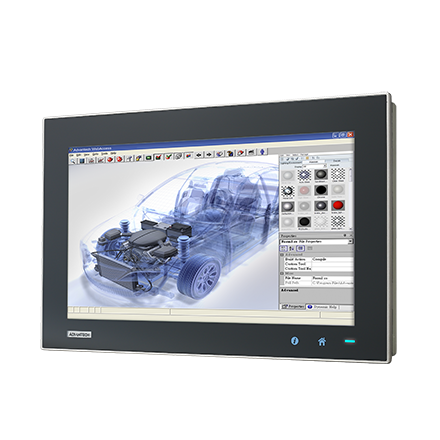 Classic TPC 81/82 Series
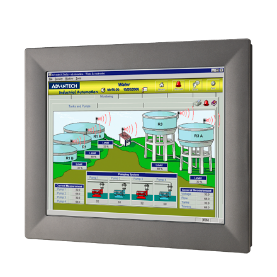 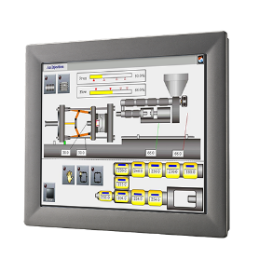 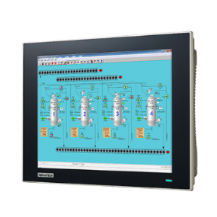 TPC-1282T
TPC-1582H
TPC-1782H
TPC-1881WP
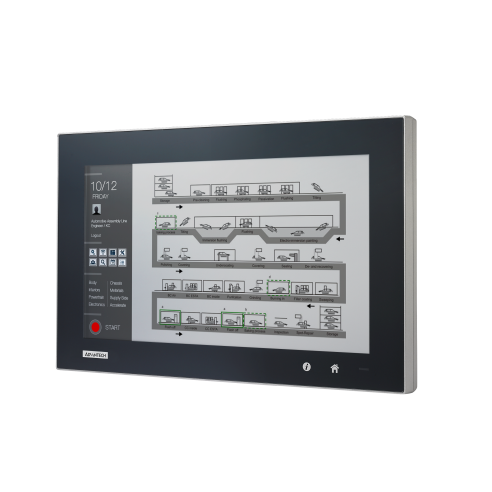 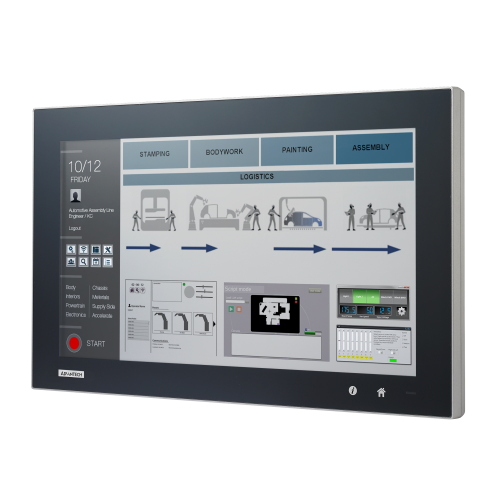 New TPC 5000 Series
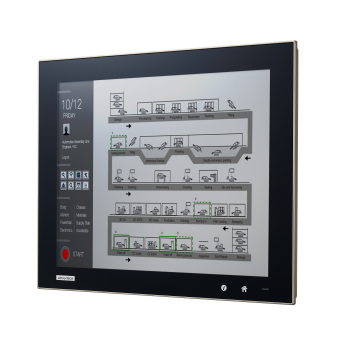 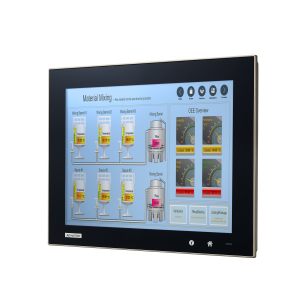 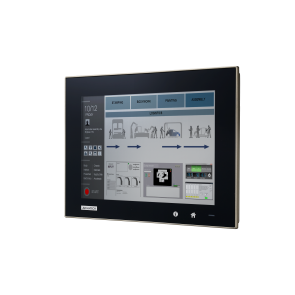 TPC-5122T
TPC-5152T
TPC-5172T
TPC-5182T
TPC-5212T
Main Features Highlight
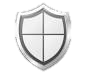 Green
Robustness
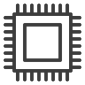 Processer
Extremely low system power requirement
Fanless design cover up to 50/55 degree operating temperature
Intel Gen 6th dual-core pcoressers
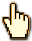 Modularization
Integration
Interactivity
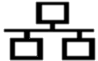 Verifiied w/ embedded windows, Linux, CODESYS, WebAcess, RMM
iKey, iLink and Interactive WiFi, Bluetooth, NFC with Antenna Design
Independent 2.5” HDD bay / iDoor and multi-size panel support
TPM 2.0
IEC Support
Compatibility
Control
Rugged design with IEC 61010-2 and IEC61131-2 compliance
Same Cutout with previous generation Products
Support TPM 2.0 Security Module to build more secure  devices on both Windows and Linux
Multitasking – Aggregate Control Platform
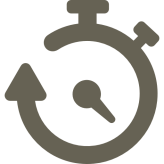 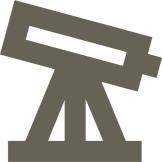 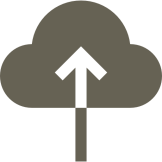 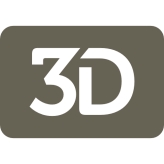 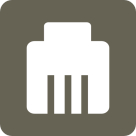 Design
Drawing
Cloud Data
Fieldbus
Communication
Scheduler
Vision
Process
Process
Process
Process
Process
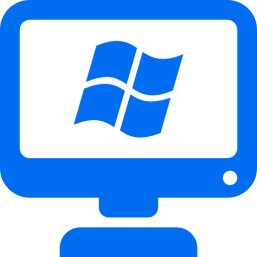 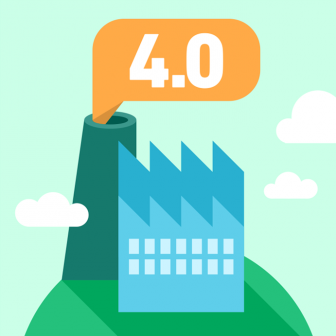 Control Panel  Series
Multitasking Capability
Industry Field Bus
Multiple I/O
Operating System
Windows/Linux/Real time OS
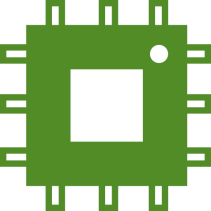 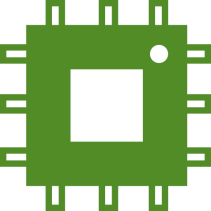 Intel Core I Processors
High Performance
Low Power Consumption
CPU Core 1
CPU Core 2
Fanless Design
Intel ULV CPU
Optimize thermal design
Lower power consumption
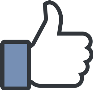 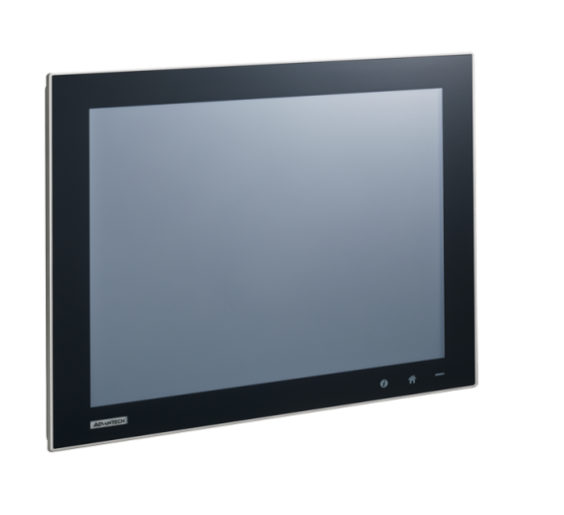 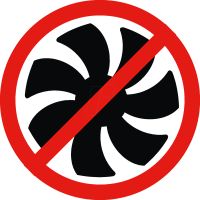 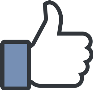 Fanless
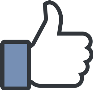 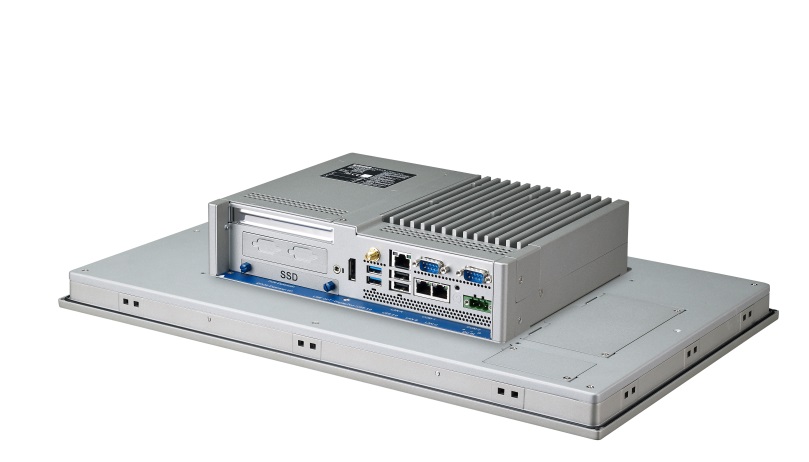 Higher MTBF
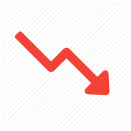 Wider operating temperature
0~55°C
Robust Structure
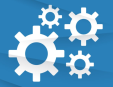 Why to be Modularized?
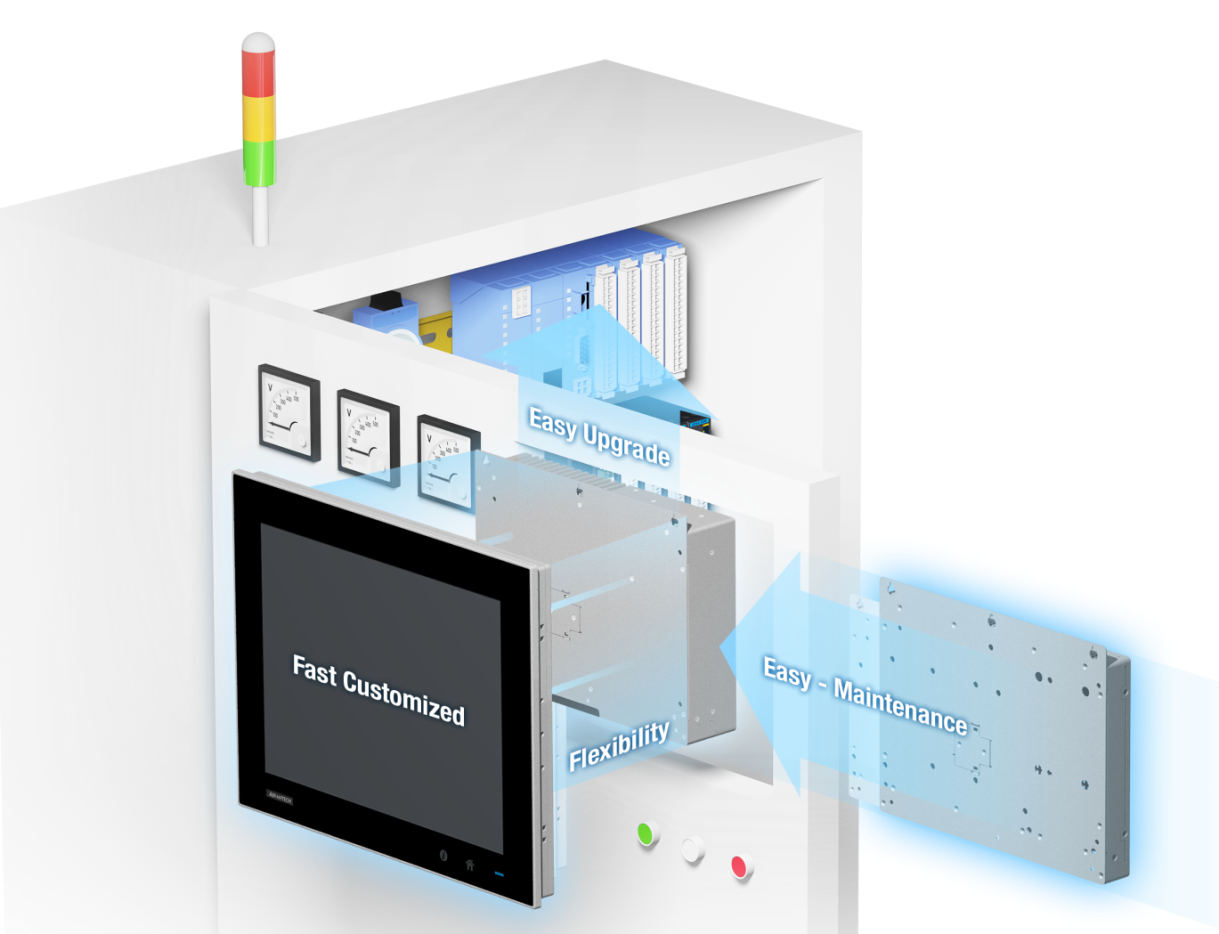 Flexibility
Three selectable box modules (Thin-client/Control Panel/Monitor) for different requirements.
Upgradable
Easy and economical replacement. Only need to upgrade computing boxes when technology advances.
Easy Maintenance
Maintaining the system simply removing the computing box. No need to unmount the whole unit from cabinet. And simply send out the defect module for repair.
Quick Customization
Touch designed to fast adapt to different logo requirements. Panel and box are in individual modules, faster to customize either one and adapt it to standard module.
BOX Module
Easy Modularization
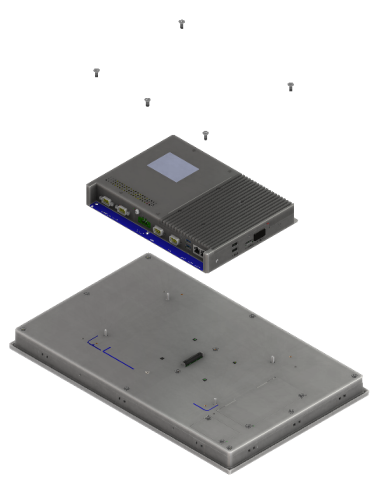 Optional Antenna integrated by 4 x screws
Display Module
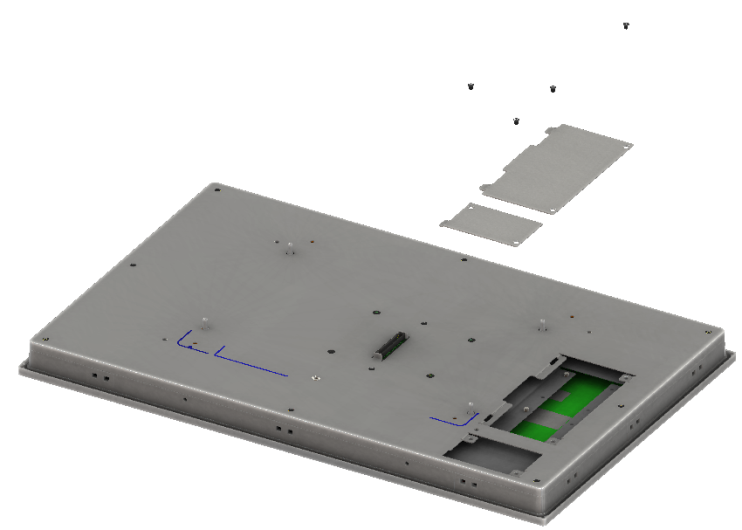 Switch box and penal by 5 x screws
Wi-Fi / Bluetooth
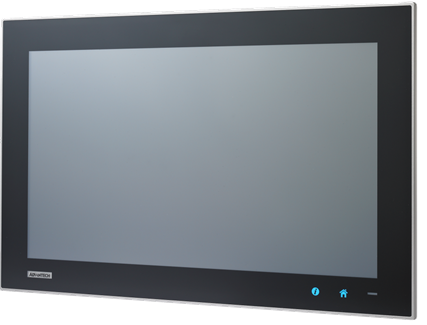 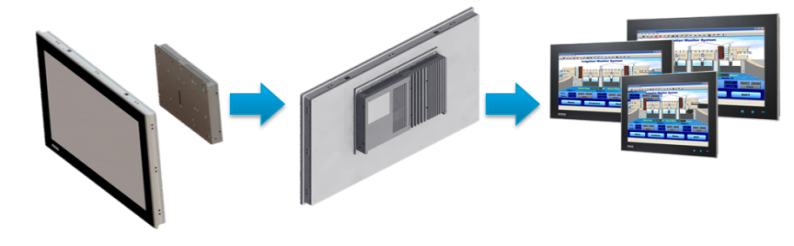 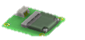 NFC
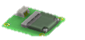 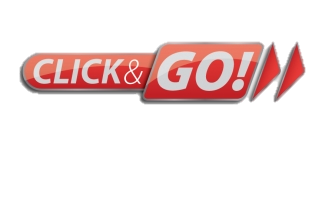 Wi-Fi / Bluetooth Antenna
Wi-Fi / Bluetooth Antenna
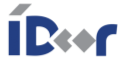 Simple, Flexible, Reliable by iDoor Technology
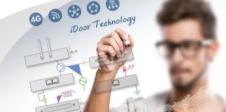 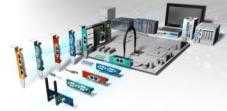 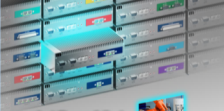 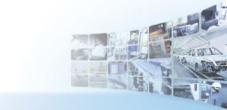 Various module & I/O plate w/ flexible customization
Standardization, Optimization & Integration
Easy for Replacement with different modules
iDoor diverse Vertical Application
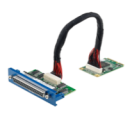 Industrial Fieldbus
Communication
Smart I/O & Comm.
Multiple I/O & Peripheral
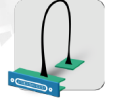 IoT
Data acquisition
Communication

iFactory
Machine control
Vision detection
Long distance display
Module
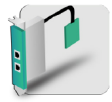 I/O plate
Standard Interface
81 mm x 19.4mm
Color identification
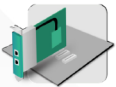 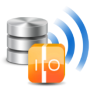 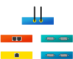 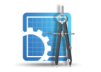 Module Selection Flow
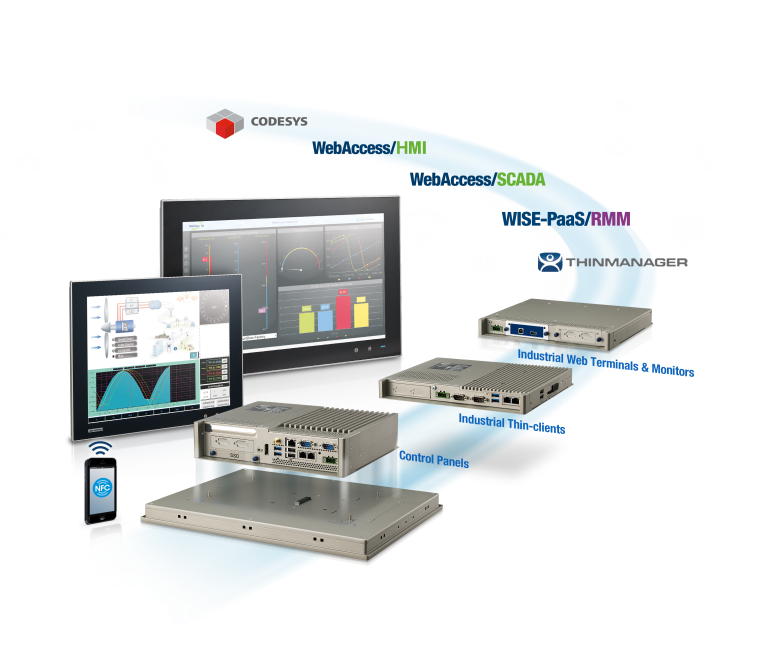 STPE  2
Panel Module Selection
STPE  3
Other Module Selection
STEP 1
Box Module Selection
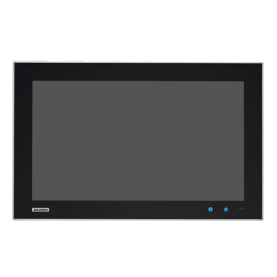 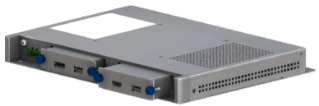 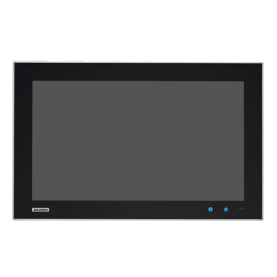 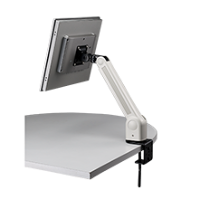 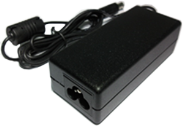 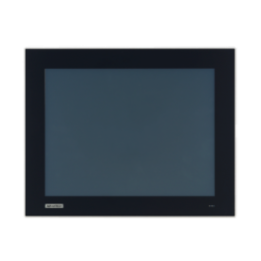 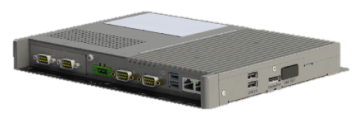 Cable & Adapter
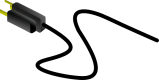 FPM-7000
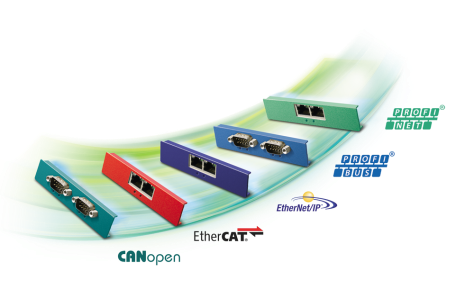 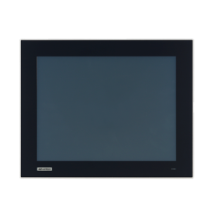 TPC-2000
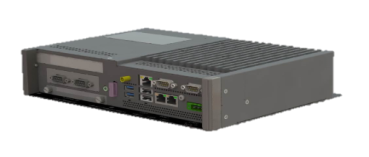 Mounting Kit
12” / 15” / 17” / 18” / 21” Panel
TPC-5000
iDoor Module
Modular HDD & iDoor Bay
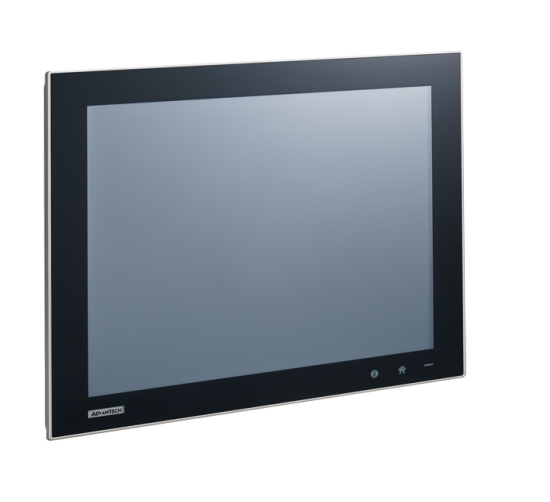 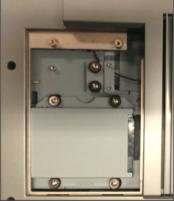 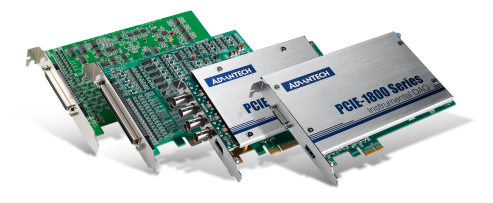 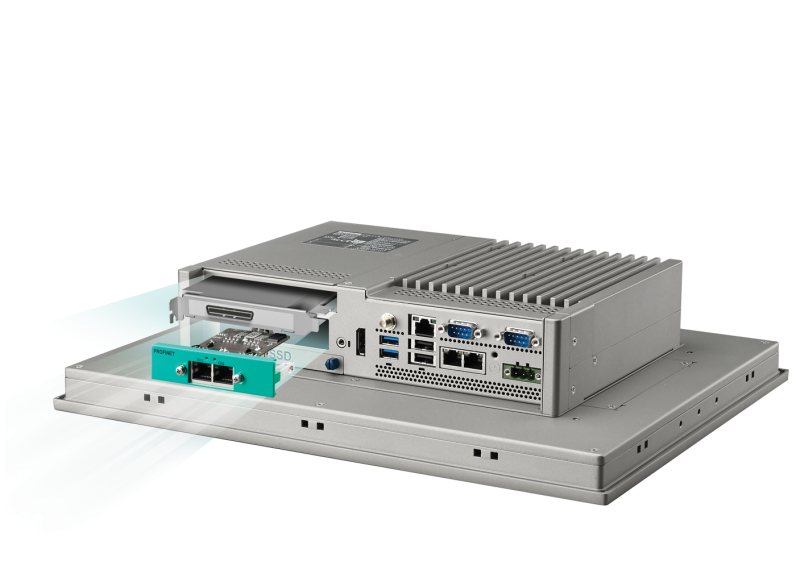 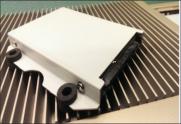 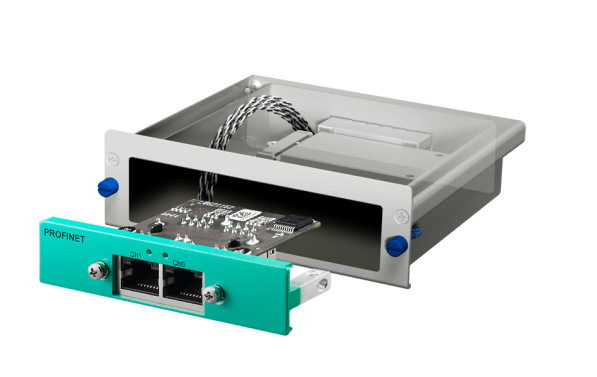 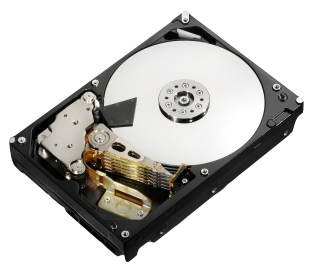 Independent 2.5” HDD Bay
TPM – Trusted Platform Module
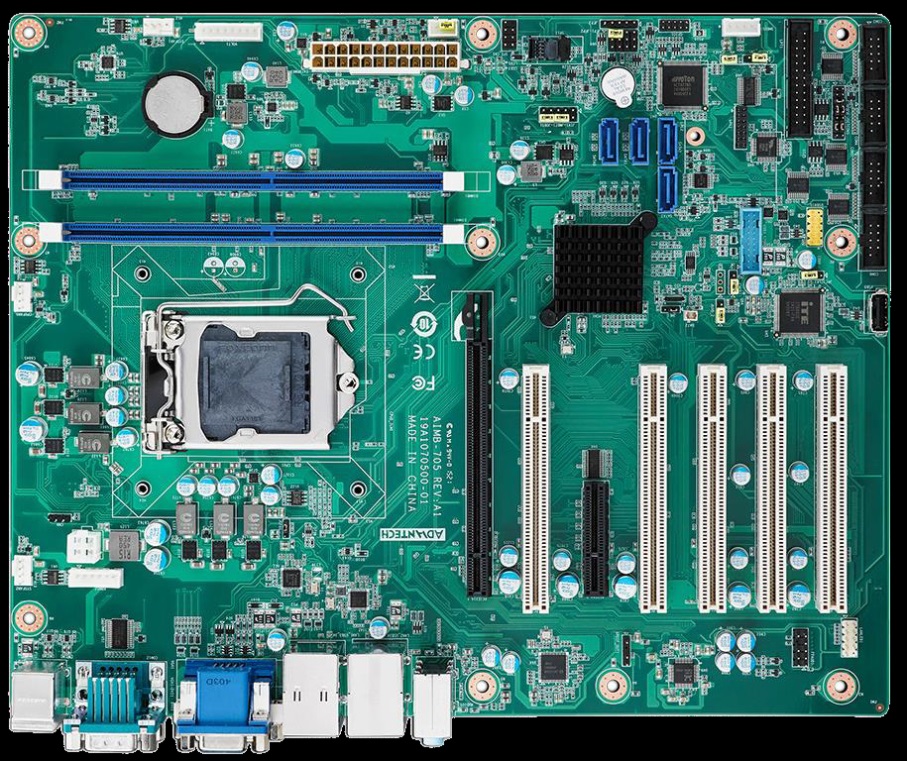 LPC connector
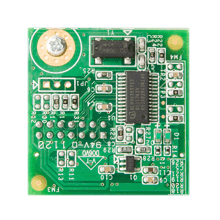 Benefit
Enhance confidence in platform
Binding of data to a particular platform
Owner privacy and control
Secure boot
Low cost exportable technology
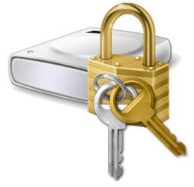 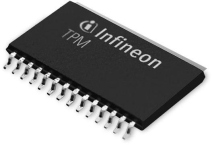 Application:
1.Platform integrity
2.Disk encryption
3.Password protection
4.Digital rights management
5.Software license protection
6. Private medical and health information protection
7.Financial service provider
Trusted Platform Module for Data Encryption
TPM 2.0 Support
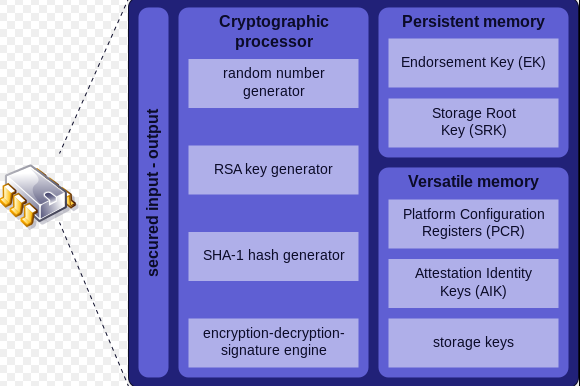 Answer to the growing Cybersecurity needs
    - A cripthography of the information in an hardware view
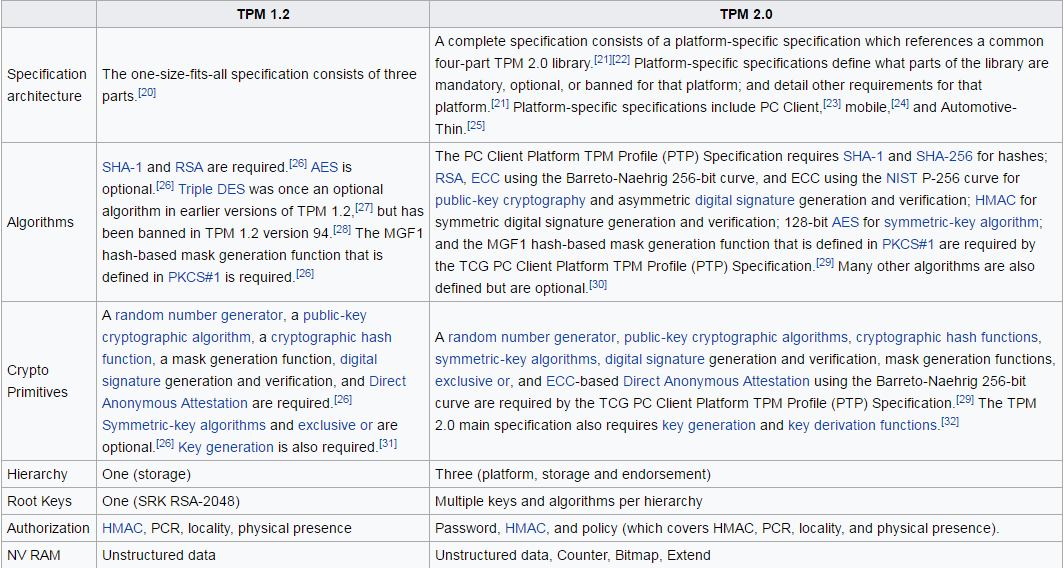 Increasing Productivity and More Efficiency With Intuitive Operation of iKey
Shorten the Operation Layer, Information in Real-Time
More Efficient & Transparent in Machinery
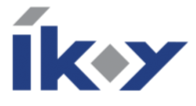 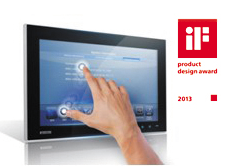 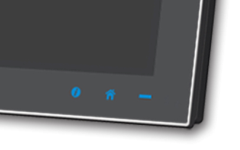 Customized Keys for Intuitive Operation
I Key : Ctrl + Alt + Shift + I,  H Key : Ctrl + Alt + Shift + H
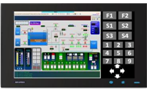 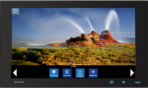 GL Toolbar Utility
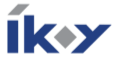 AP Switch in Automotive Industry
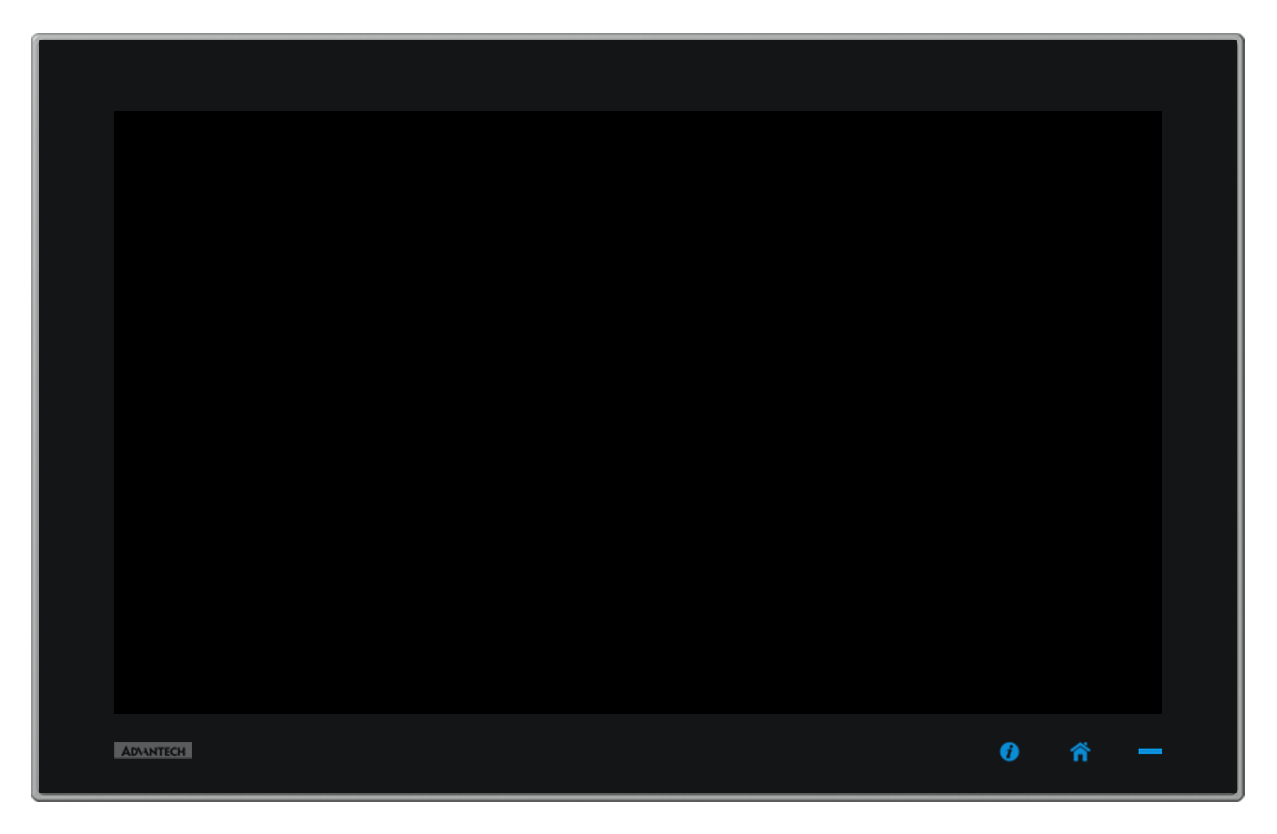 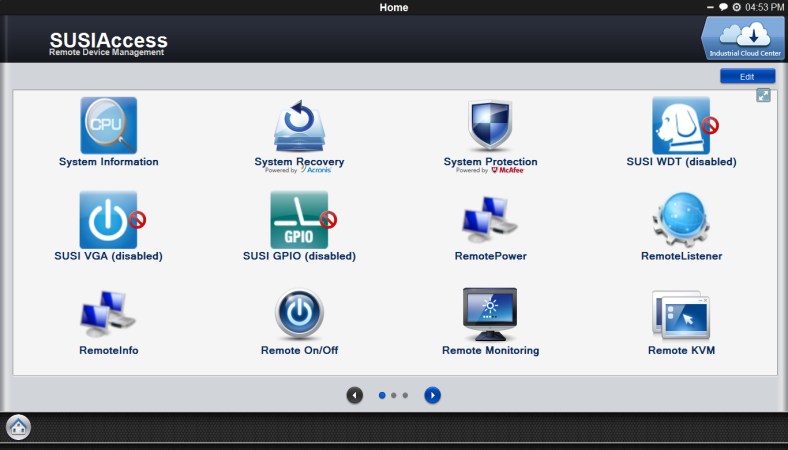 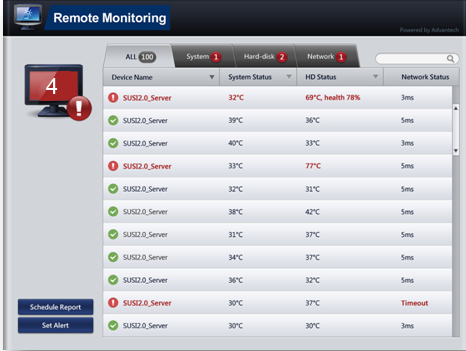 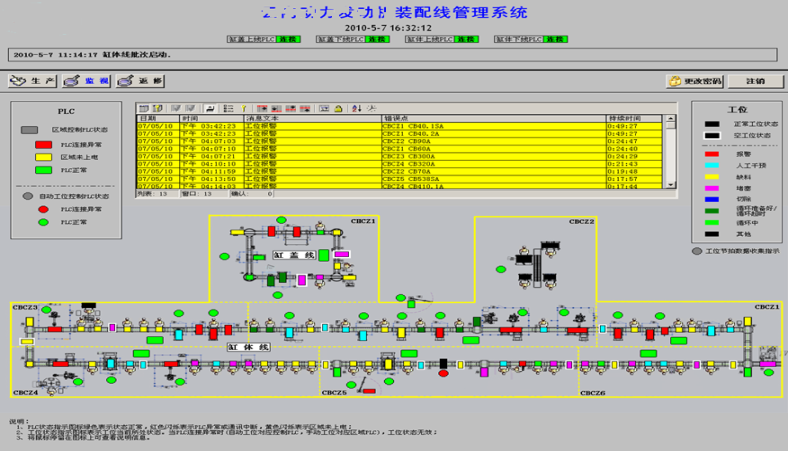 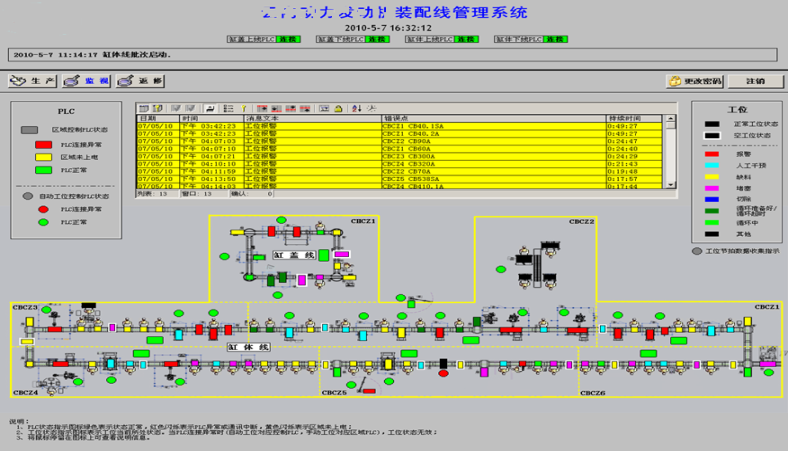 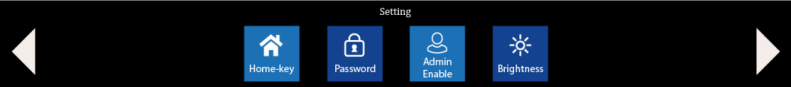 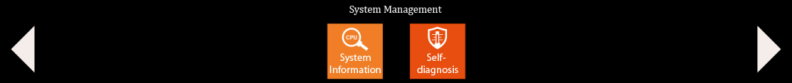 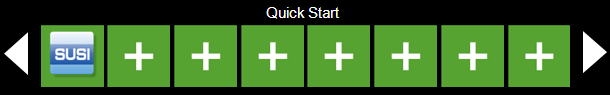 Innovative Display Module
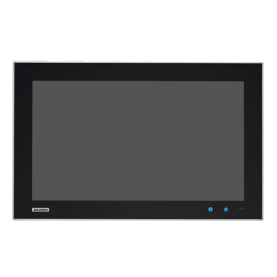 iKey for on/off touch
Home key for application switch (customizable)
Logo customization
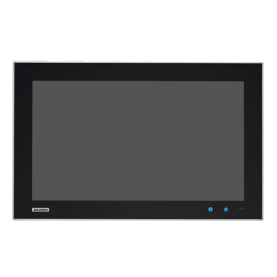 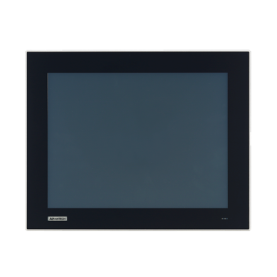 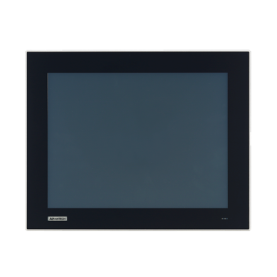 Wi-Fi Antenna on Front Bezel
Optional  NFC Reader
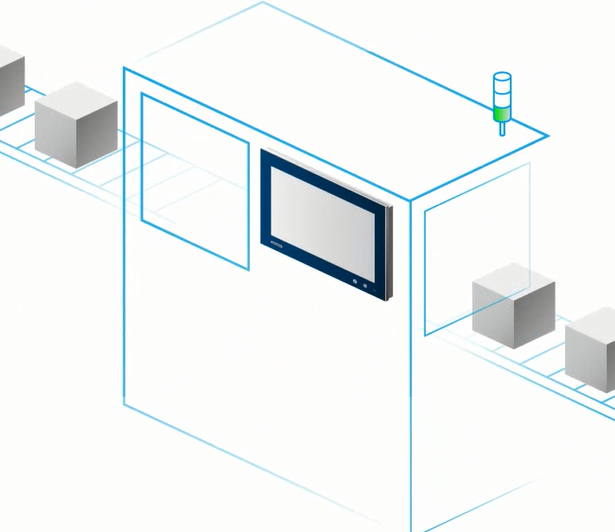 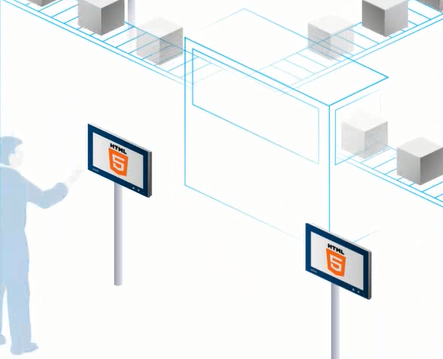 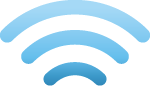 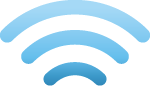 NFC
Lower Price but
Superior Performance
TPC 5000 Series is the best replacement of 71H, 80H and 82H/T
 Utilize Intel latest Core i Processer
 Offering higher performance with affordable price.
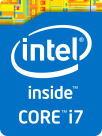 Upgrade to i7-6600U!
5.6x up!!
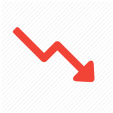 4.5x up!
3874
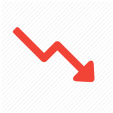 2.8x up!
2455
867
695
TPC & iDoor Success story
Country : Netherlands
Customer  is a leader in cigarette and tobacco manufacturing. This project is about renewing their production line with a powerful system able to manage their new SCADA SW.
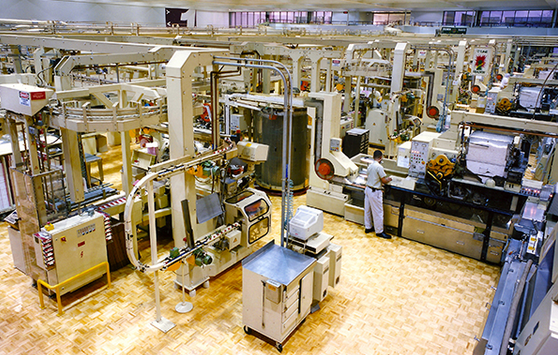 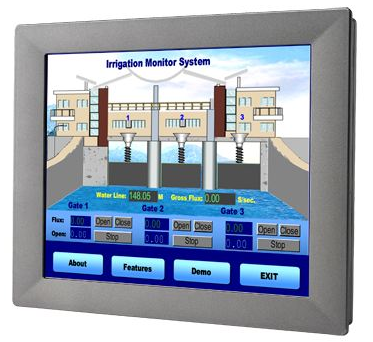 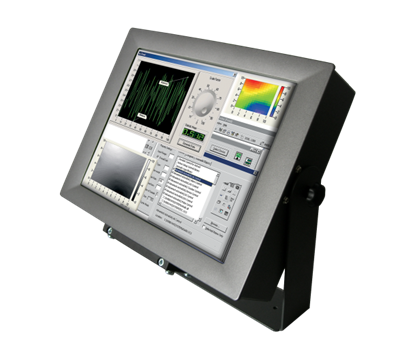 Customer Needs : 
Customer needs to revamp existing plants managing existing installation. Fanless is a must and compact size is a winning solution allowing less efforts in installation. Plants are WW and a rugged device is needed to deploy without additional rework . Power consumption is an added value. iDoor allowed the flexibility to connect local I/O easily integrate in the system.
Volume : 500 x TPC-1582H + 500 x PCM-27D24DI + 200 IP54 enclosures
Process Control Application
MES system
Machine Control Monitoring
Production data storage
Production analysis
Process management
Interface with operator
 Support Inter HD Graphics for HMI Display
 Platform healthy Diagnosis - SUSIAccess
 Via iDoor using Hilscher technology PROFINET
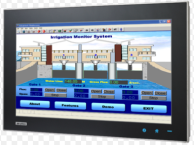 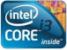 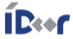 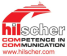 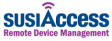 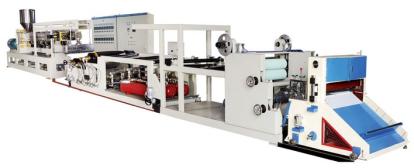 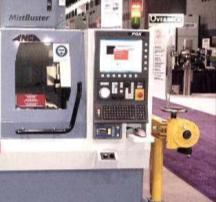 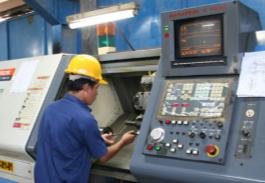 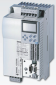 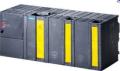 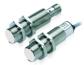 PLC for 
safety tasks
Motion 
control
Non Vital senses
*Model name is subjected to change
Control Panel Roadmap
16:9
Wide Screen
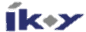 TPC-5XX2W Series
TPC-1881WP
TPC-1581WP
TPC-5212W
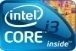 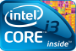 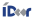 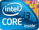 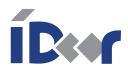 Available
Developing
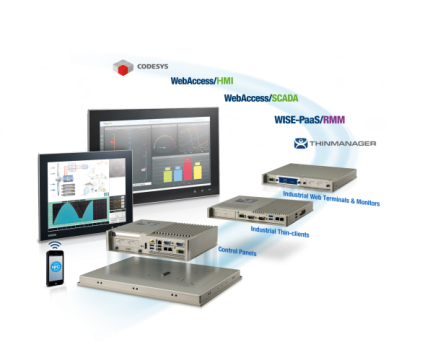 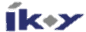 21.5” TFT FHD LED LCD
Intel 6th Core i3, 8GB DDR4
True flat touch, IP66
Rich I/O & PCIe and mPCIe Slot
TPM / 3x GbE / MRAM option
Isolation Power design
iDoor support
Interactive WiFi, Bluetooth, NFC with Antenna Design
IEC-61010 -2 compliant
Modular Design
18.5”/ 21.5” Modularized Monitor Support
Intel 6th Core i7/i3, 8GB DDR4 or Intel 6th Celeron, 4GB DDR4
True flat touch, IP66
Rich I/O & PCIe and mPCIe Slot
TPM / 3x GbE / MRAM option
Isolation Power design
iDoor support
Interactive WiFi, Bluetooth, NFC with Antenna Design
IEC-61010 -2 compliant
Modular Design
15.6”/ 18.5” TFT HD LED LCD
Intel 4th Core i3 with 4GB DDR3
Multi-touch  PCT and IP66 true flat
MiniPCIe Slot (iDoor support)
Q3,2017
TPC-5XX2T Series
4:3
Regular Screen
TPC-1282T
TPC-5172T
TPC-5152T
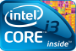 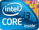 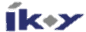 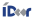 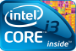 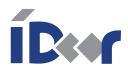 12.1” TFT XGA LED LCD
Intel 5th Core i3, 4GB DDR3
Rich I/O,  PCIe and mPCIe Slot & iDoor support
12” / 15” / 17” Modularized Monitor Support
Intel 6th Core i7/i3, 8GB DDR4 or Intel 6th Celeron, 4GB DDR4
True flat touch, IP66
Rich I/O & PCIe and mPCIe Slot
TPM / 3x GbE / MRAM option
Isolation Power design
iDoor support
Interactive WiFi, Bluetooth, NFC with Antenna Design
IEC-61010 -2 compliant
Modular Design
15”/ 17” TFT SXGA LED LCD
Intel 6th Core i3, 8GB DDR4
True flat touch, IP66
Rich I/O & PCIe and mPCIe Slot
TPM / 3x GbE / MRAM option
Isolation Power design
iDoor support
Interactive WiFi, Bluetooth, NFC with Antenna Design
IEC-61010 -2 compliant
Modular Design
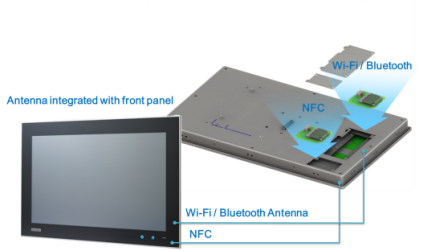 TPC-1782H
TPC-1582H
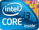 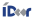 15”/ 17” TFT XGA/ SXGA LED LCD
Intel 4th/ 5th Core i3, 4GB DDR3
Rich I/O,  PCIe and mPCIe Slot & iDoor support
Q3,2017
2017 Q3
Released
New Generation HMI Series
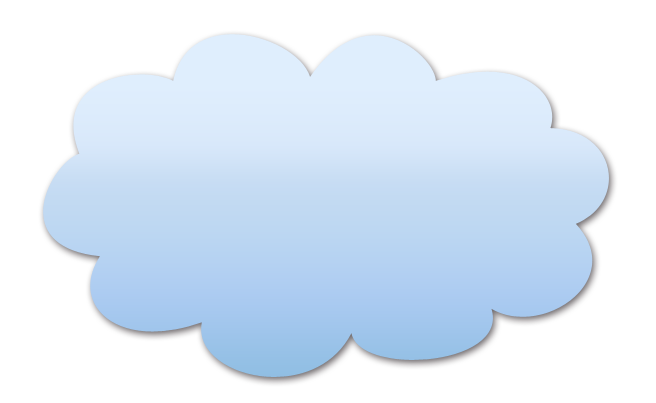 IoT Applications
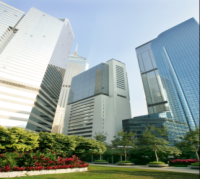 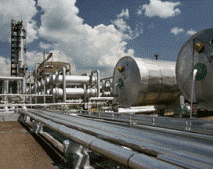 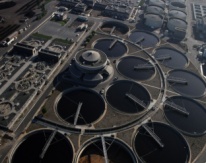 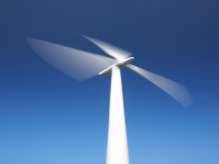 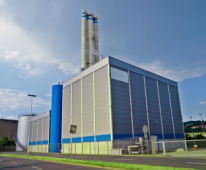 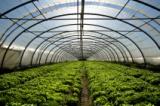 Solution-Ready Packages
BA
Oil & Gas
Water
Renewable Energy
Facility
Agriculture
OS support
Soft Logic
SCADA/HMI
IT management
Value Added SW
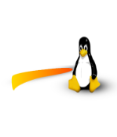 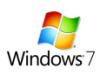 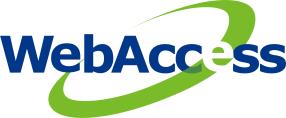 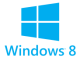 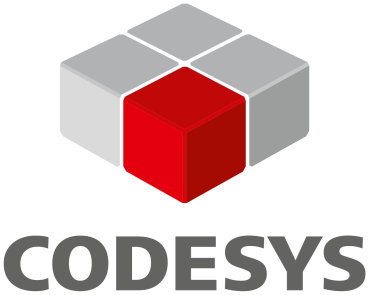 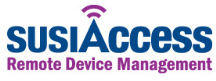 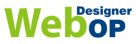 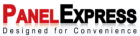 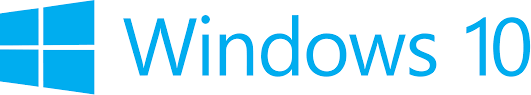 Modularized
Long Distance
Intuitive operation
Latest Technology
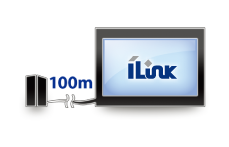 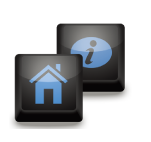 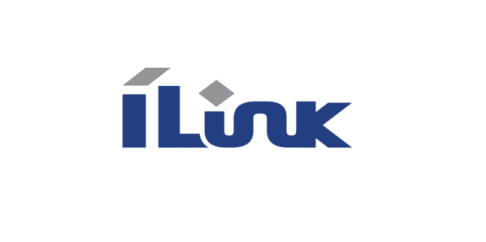 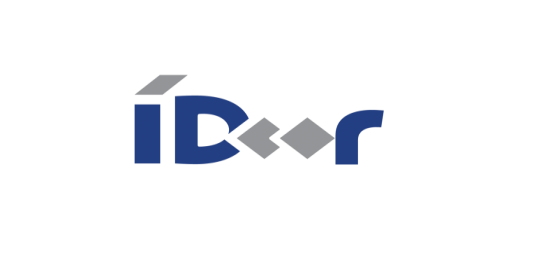 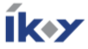 Thin Client
Vertical Applied Panel
Operator Panel
Control Panel
Industrial Monitor
Optimized Platform
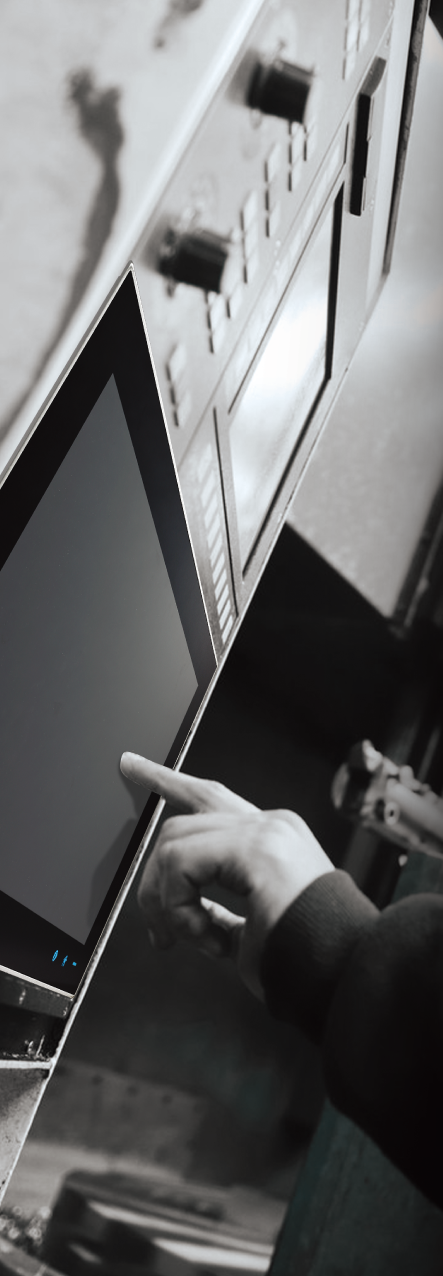 Automation Panel Product Family
Industry Monitor – FPM 2000/3000/5000/7000
16:9 wide screen display, PCT multi touch
i-Link technology for long-distance and daisy chain routing
Thin side bars and thinnest mechanical design in industry with IP65 protection
i-Keys for on screen display adjustment
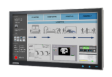 Thin Client Terminal – TPC 51T/51WP/2000
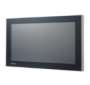 Entry Panel computer for Automation Distributed Control System
Cost Effective solution with Simplify I/O
Compact design with Low power consumption
iDoor supported
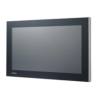 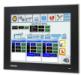 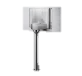 Control Panel – TPC 82H/81WP/5000
High Performance Platform for Automation Controller
Robust Design with high reliability Standard 
Field bus and communication by iDoor supported
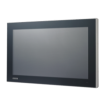 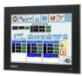 [Speaker Notes: Remind you what we have ,]
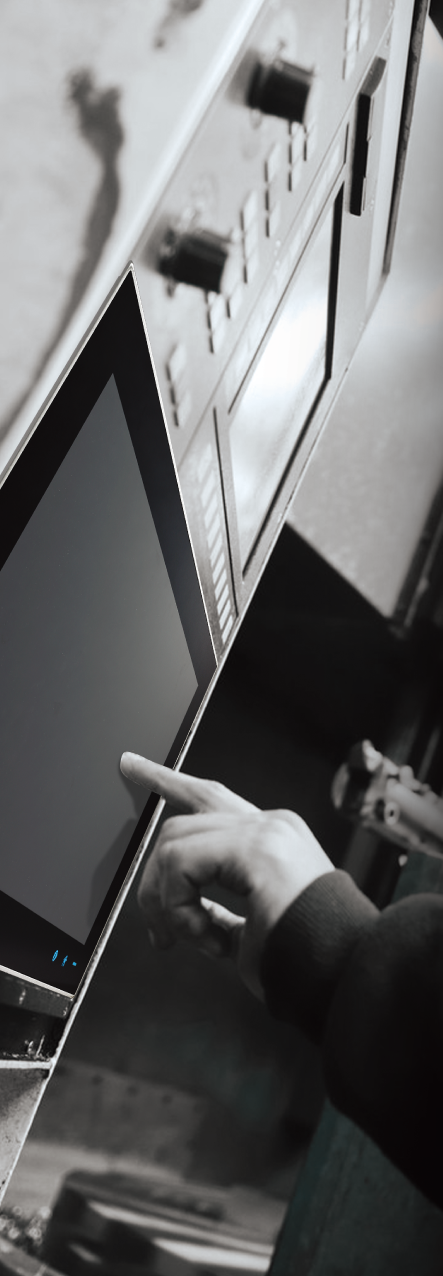 Automation Panel Product Family
Operator Panels – WOP-3000
RISC processors to satisfy the stringent standards required I
3.5"/5.7" /7”/10.1”/12.1” Die-cast aluminum alloy front bezel
Support wide operating temperature range
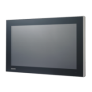 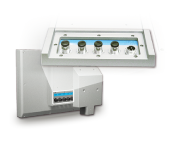 Stationary Panel- SPC 40WP/81WP series
Standalone solution
All around IP65 with water proof M12 connector
Dashboard, information consolidation
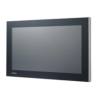 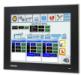 Vertical Panel PC – IPPC-5211WS
Food & Beverage & Railway Market
The detachable product portfolio with accessories for various applications
Fanless cooling system and Support iKey / iDoor
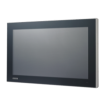 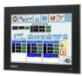 [Speaker Notes: Remind you what we have ,]
Industry 4.0 Modular Panel Platform
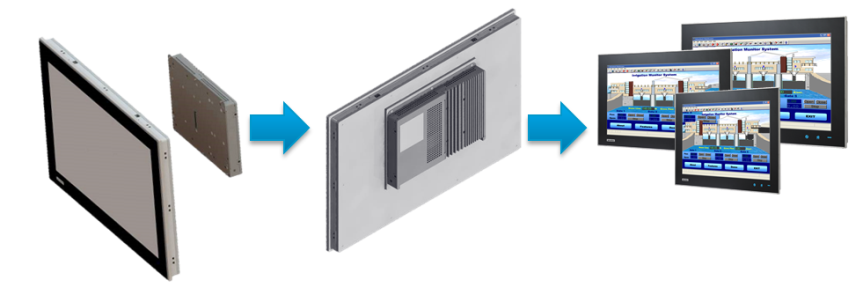 BOX Module
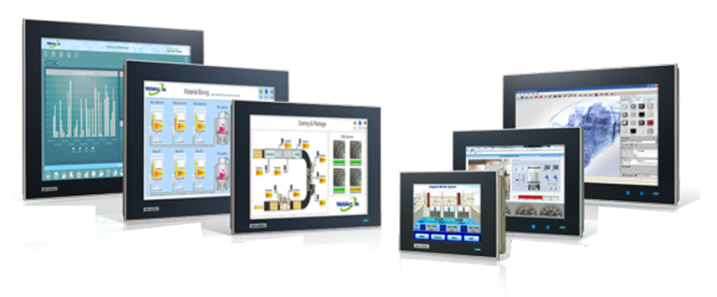 5.7 ~ 21.5” size with 4:3 & 16:9 aspect ratio
Front IP66, True flat, P-Cap Muti-Touch 
Logo Customization, LED and iKEY Tech.
Opt. Wi-Fi, Bluetooth, NFC Antenna Ready
Easy installation clip Design
Quick Box Customization
Display Module
Indu. Thin Client
Control Panel
Indu. Web Terminal & Monitor
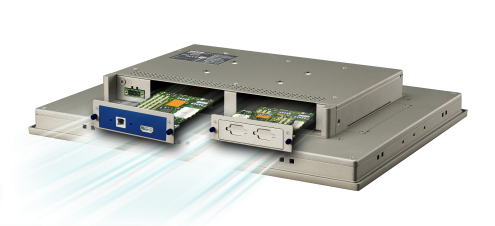 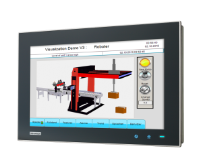 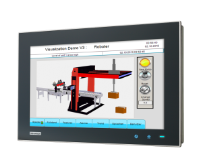 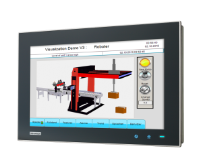 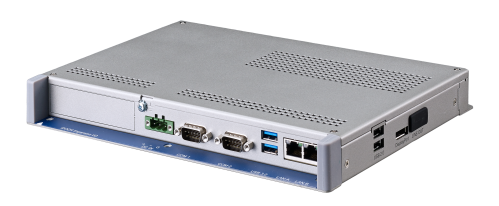 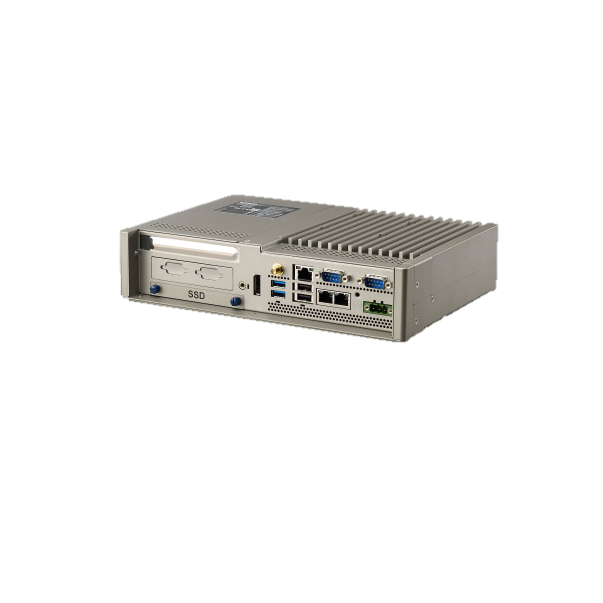 FPM-7000
TPC-2000
TPC-5000
Control BOX Module
Optimized & Rugged Performance Housing Design
Latest generation of Intel® Core™ i processor
iDOOR & PCIe expansion & Removable SSD, M.2 & Antenna Design
TPM, MRAM, 3x GbE, isolation power design for control software compatibility usage
Panel Mount Supported
Terminal BOX Module
Compact / Slim / Modular Design
Slide in  iDOOR+ Module in BOX
Low power RISC-Based web browser terminal
Opt. iDOOR smart i/o and communication module
Opt. multiple Video interface with Picture-in-Picture (PiP) functionality
iLINK Long distance (1to1 / 1to4)
VESA supported
Thin-Client BOX Module
Compact / Slim / Universal Design
Latest generation of Intel® ATOM™ Processor
Selectable iDOOR communication module and Removable M.2 storage
Industrial Wide temperature capability
PXE boot ready 
Assets management enabled by WISE PaaS/RMM
VESA kit supported
Machine and Cabinet
Intelligent Data Acquisition
Process Visualization
New Generation of  Control Panels
Optimized Design for iDoor
Control
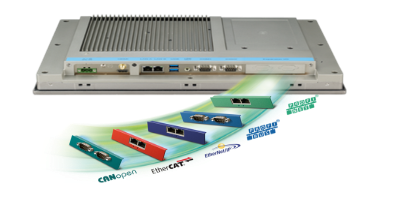 Comprehensive to support iDoor Modules
Build  up  two  mPCIe slots to utilize iDoor selection and increase flexibility

Shaping Controlling Capability
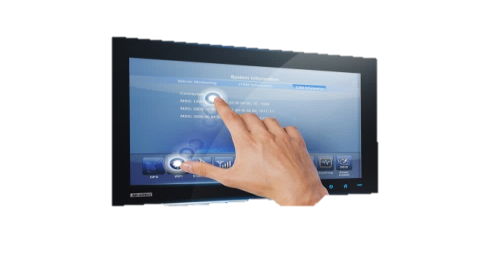 Build up image of control Panel
Upgrade spec from USB, LAN, CPU…
To advance product quality from thermal, reliability, compatibility(OS, HW, SW)

iDoor
Modularized Configuration

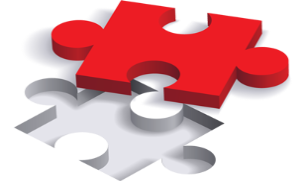 Shorten product launch schedule 
Increase product portfolio
Regional specialization in production
Modularized
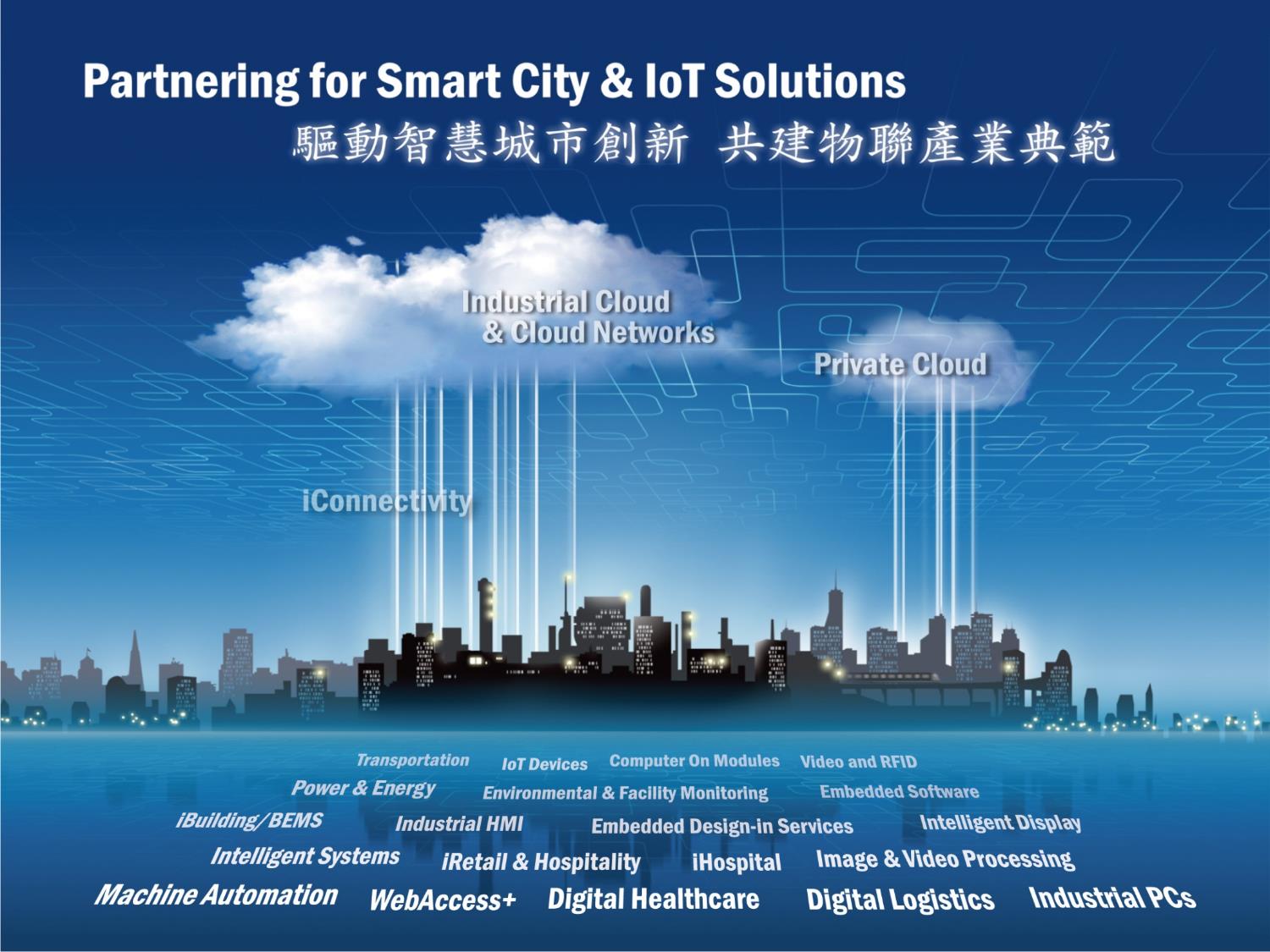